Oral Fluid Specimen Collection Procedures
Revised: February 2012
Using the Intercept® Collection Device
Benefits of Oral Fluid Testing
Collectors may easily, rapidly, and noninvasively obtain specimens.
No special collection facilities are needed for privacy requirements.
No special action is required to “produce” a specimen, eliminating shy bladder situations.
Each collection can be directly observed, eliminating specimen tampering.
Accuracy and turnaround time are comparable to that of lab-based urine testing.
2
Overview of Oral Fluid Collection & Testing Process
Collection procedures and lab methods that ensure adequate specimen for screening, confirmation, and retest
Industry-leading Intercept® collection device with over 10 years of use in the market
Unique Oral Fluid Testing Custody and Control Form
Expanded test panels
Fast turnaround
Screen negative results within 24 hours
Results that require confirmation within 48 to 72 hours
Multiple reporting and data management options
Alere DataLink
Electronic Data Interface
Access to technical staff
3
Collection & Testing Process Flow
Specimen Collection
Specimen Shipment
Specimen Receipt at Alere
Screening
Positive
Result?
Confirmation
Negative
Reporting
4
Drugs Tested
Amphetamine, including MDA
Methamphetamine, including MDMA (Ecstasy), MDEA, and PMMA
Barbiturates
Benzodiazepines
Marijuana metabolite
Cocaine metabolite
Methadone
Opiates, including codeine, morphine, hydrocodone, hydromorphone, oxycodone, and oxymorphone
Phencyclidine (PCP)
Propoxyphene
Cotinine (nicotine)
5
Supplies
Intercept® Collection Device
Oral Fluid Testing Custody and Control Form
Specimen Baggie
Shipping Supplies
Mylar Pack
Pre-printed, pre-paid Airbill
6
Oral Fluid Custody & Control Form
Step 1, complete at beginning of collection.
Step 2, seal the specimen.
Steps 3, 4, & 5, complete after collection.
Do not write in this area.
7
Prepare for Collection
Ensure you have the appropriate supplies and that they have not been tampered with.
Upon the donor’s arrival,  verify his/her identity with a federal, state, or employer issued photo ID.
Explain the collection process to the donor.
Confirm that the donor has not had anything in his/her mouth for 10 minutes prior to providing the oral fluid specimen.
If the donor has had something in his/her mouth with the last 10 minutes, wait 10 minutes prior to beginning the collection process.
8
Begin Custody & Control Form
Complete Step 1 of the custody and control form (CCF).
Clearly print all letters and numbers, staying within boxes where indicated. 
The forms should arrive pre-printed as in the following example.  If the Employer, MRO, and/or Collection Site information is not pre-printed,
Write the information in the areas provided.
Print an Alere-assigned facility in the boxes above Facility Number.
Print an Alere-assigned collector in the boxes above Collector Number.
Write the donor’s information and check off a Reason for Test.
ABC COMPANY
1111 MAIN STREET
SUITE B
ANYTOWN, LA 70000		   887765
504-555-1234   504-555-5678
DR. JOHN SMITH
MRO SERVICE
1010 AVENUE A
ANYTOWN, LA 70000
504-555-2468   504-555-1357
You may also overwrite pre-printed information by providing different Facility or Collector Numbers in the boxes provided.
JONES
JOESEPH
111-22-3333

ABC COMPANY					    99887
1111 MAIN STREET
SUITE B				PHONE: 504-555-1234
ANYTOWN, LA 70000	   		FAX:   504-555-5678
9
Collect the Specimen
Retrieve a sealed Intercept Collection Device and check the expiration date.
Open the outer packaging of the device.
Place the specimen vial on a flat surface in view of the donor.
Instruct the donor to remove the device from the packaging sleeve.
10
Collect the Specimen
Instruct the donor to place the collection pad between the lower cheek and gums and gently rub the pad back and forth along the gum line until the pad is moist.
Once moist, leave the collection pad between the cheek and gums for five (5) minutes.
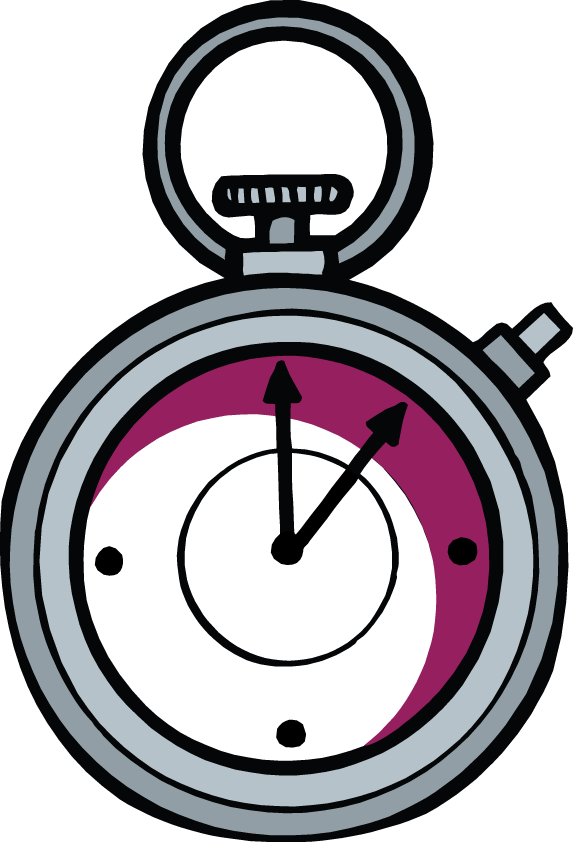 5
11
Close the Specimen Container
Have the donor hold the specimen vial in an upright position with the tip pointed downward.
Direct the donor to open the vial by gently rocking the cap back and forth to avoid spilling the contents.  
Instruct the donor to push the collection pad into the vial as far.
Have the donor snap off the collection wand at the scored line.  Warn the donor not to tilt the vial or spill the fluid inside.
Instruct the donor to place the cap on the vial until it snaps.
12
Seal the Specimen
Instruct the donor to place the tamper-evident seal across the top and down the sides of the specimen vial.
If only one specimen is taken, use the A seal.  
If two specimens were collected, place seal A on one vial and seal B on the other.
Sign and date the seal(s).
Have the donor initial in the appropriate area on the seal(s).
13
Complete Custody & Control Form
Instruct the Donor to complete Step 3 of the CCF.




Based upon the Facility Number listed in Step 1, Alere will test according the dominant panel chosen by the client.  In this case, Step 4 may be left blank.  To override a dominant panel, print an alternative number the box above number 2.



Complete Step 5 of the CCF.
Joseph Jones		            JOSEPH  JONES           07/15/11
504-555-8899	       504-555-1122       05/19/77
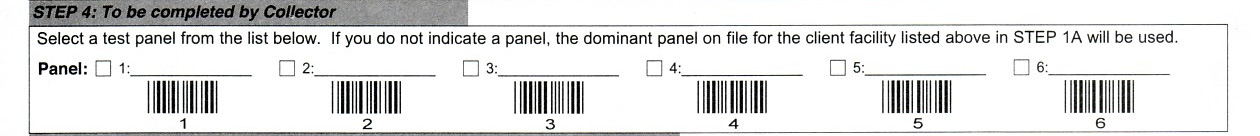 Step 4 is optional.

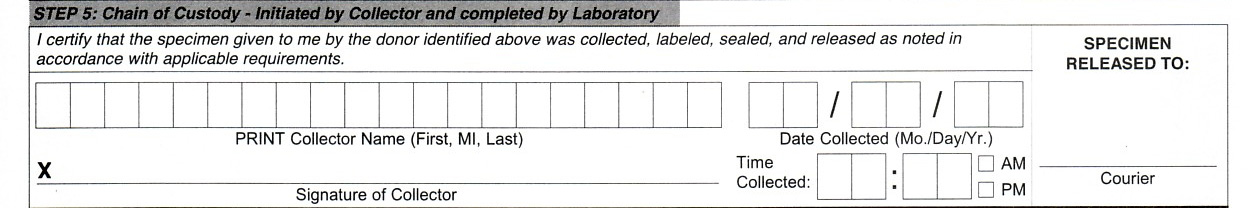 ANDY  ALE XANDER
07 15 11
FEDEX

Andy Alexander
11 10
14
Ship the Specimen
Place the specimen in the front side of the shipping baggie.
Place copy 1 of the CCF in the other pocket.
Seal the baggie.
Place as many sealed specimen baggies as possible in mylar shipping pack.  
Do not overstuff the pack.
Between 20 to 30 sealed specimens should fit in a mylar shipping pack.
Attach the pre-printed airbill onto the outside of the pack.
Ensure that that the specimen is shipped to the laboratory within 24 hours.
15
Ordering Supplies & Questions?
16